Imperfect Forward SecrecyHow Diffie-Hellman Fails in Practice
David Adrian, Karthikeyan Bhargavan, etc.


Presented by Eunyoung Cho
What does security depend on?
These objects embed some cryptography.




Protocols includes various kinds of primitives.
Symmetric cryptography (AES, …)
Hash functions (md5, SHA-1, SHA-3,…)
Public-key cryptography (RSA, DSA,...)
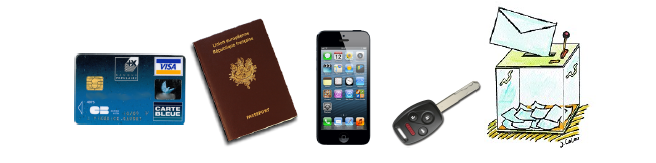 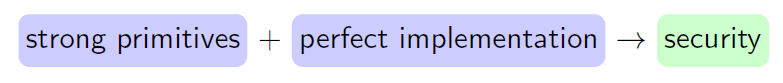 Various fields of study
Cryptographic protocols
Implementation of cryptographic software
Auditing implementations
Scrutiny of cryptographic primitives

		Oppositely…

Breaking a public-key cryptographic primitive by solving a mathematical problem
Goals
Breaking a public-key cryptographic primitive
Usual measurement unit is public key size

When key size grows
The mathematical problem is harder to solve.  
The hardness of the mathematical problem depends on the algorithm used.
Legitimate computation is less efficient.

A compromise is to be found when deploying public-key cryptography.
Diffie-Hellman 1976
Short review of Diffie-Hellman using a Video clip (< 3min)

Public Parameters
p : a prime
g : < p group generator (often 2 or 5)
DHKE is extremely common on the internet
Protocol support for “mod p” Diffie-Hellman in Spring 2015 was
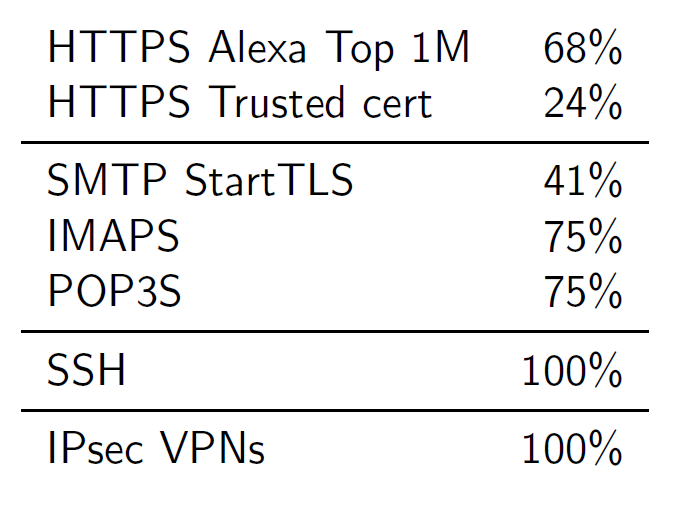 What is key exchange useful for?
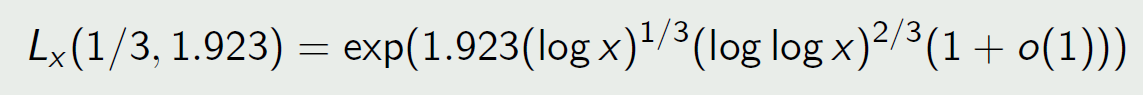 The Number Field Sieve
Goal : given                                , find x
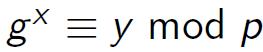 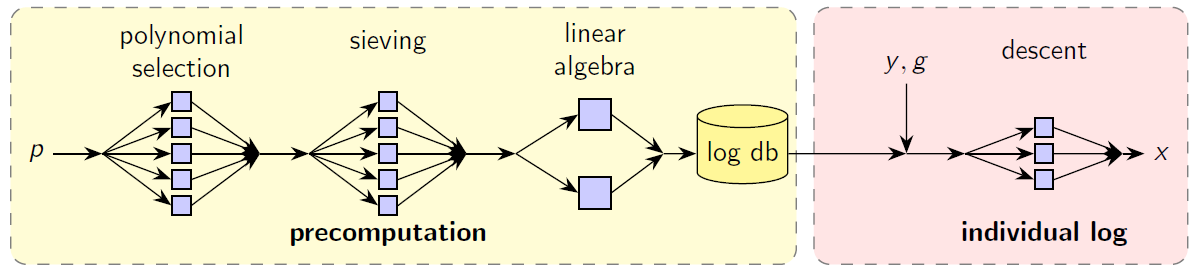 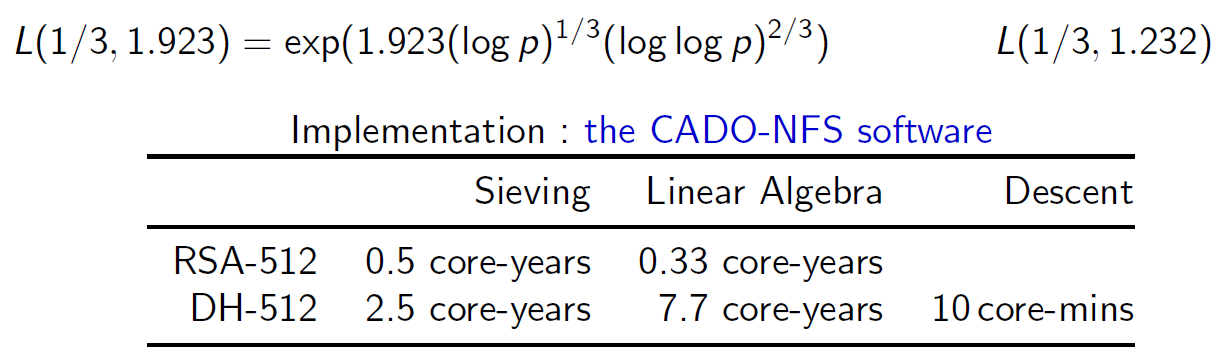 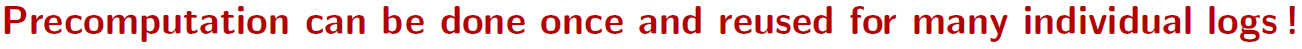 Key Size
Key exchange uses Diffie-Hellan : DHE or ECDHE
For DHE, primes are 
Internet-wide scan of HTTPS servers using Zmap
14.3M hosts, 24% support DHE 
70,000 distinct groups (p,g)
Composite-order groups with short exponents
4800 groups where (p-1)/2 was not prime
Got prime factors for 750 groups on 40K connection
Some servers used short exponents : 128/160 bits
Used Pohlig-Hellman to compute
Full secret exponent for 159 servers
Partial exponent for 460 servers
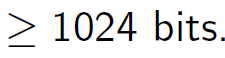 Key Size – Small-sized safe primes
Of the Top 1M sites that support DHE in HTTPS
84% (2.9M) servers uses a 1024-bit or smaller group
With 94% of these using one of five groups
2.6%(90K) servers use 768-bit primes.
0.0008% (2.6K) servers use 512-bit primes
Key Size : what about 512-bit keys?
TLS 1.0 supported weakened ciphers to comply with export regulations in 1990s.
DHE_EXPORT groups limited to 512 bits key.
Computation is easy.
This is never the preferred choice in a TLS connection 
    However….


…but only when client asks for it.
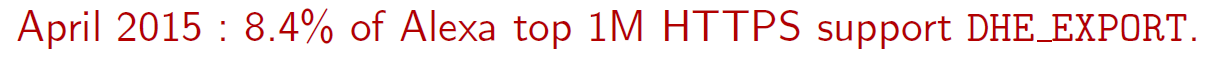 Diffie-Hellman TLS Handshake
DHE_EXPORT
DHE_EXPORT handshake looks just like DHE
Server uses same long-term signing key for both
Difference is prime-size, which clients don’t check
Opens the way to a downgrade attack
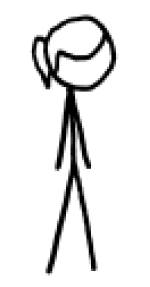 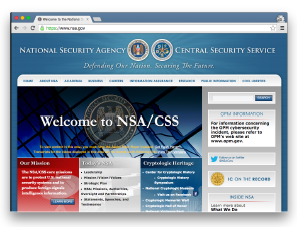 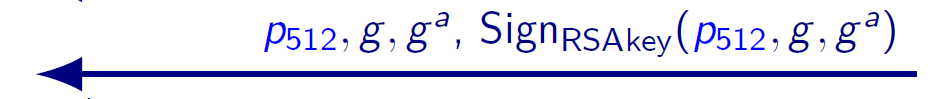 LogjamActive TLS MITM downgrade attack to 512 bit export DHE
Protocol flaw : Server does not sign chosen cipher suite.
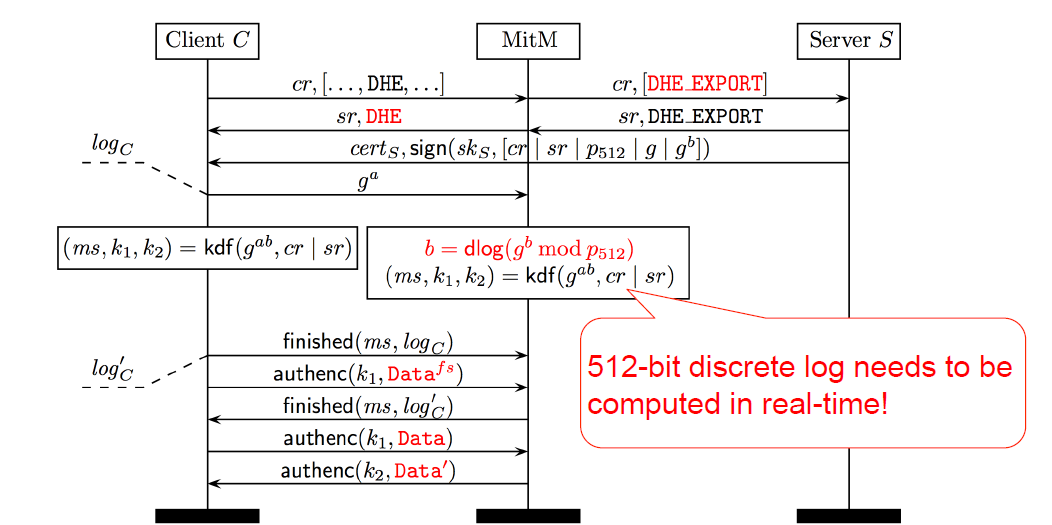 Logjam
Downgrade to DHE_EXPORT
A man-in-the-middle attacker can
Impersonate any server that supports DHE_EXPORT
At any client that accept 512-bit DHE groups
Export cipher suites in TLS
TLS_RSA_EXPORT_WITH_RC4_40_MD5
TLS_RSA_EXPORT_WITH_RC2_CBC_40_MD5
TLS_RSA_EXPORT_WITH_DES40_CSC_SHA
TLS_DH_RSA_EXPORT_WITH_DES40_CSC_SHA
TLS_DHE_DSS_EXPORT_WITH_DES40_CSC_SHA
TLS_DHE_RSA_EXPORT_WITH_DES40_CSC_SHA
……..
Computing 512-bit discrete logs
Carried out precomputation for Apache, mod_ssl primes.
	





After 1 week precomputation,
Per-connection descent computation: 30-150 sec
Median individual log time is 70 sec
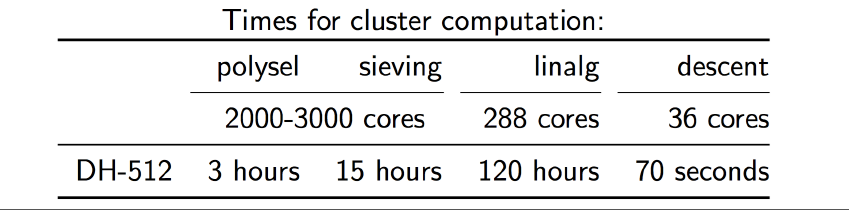 Most hosts use the same parameters
Parameters hard-coded in implementations or built into standards.
92% of DHE_EXPORT host choose one of two 512-bit primes.






Top ten primes accounted for 99% of DHE_EXPORT-tolerant hosts.
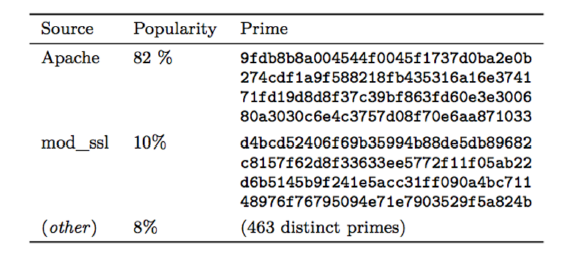 Logjam – Exploiting False Start
Some web browsers start sending data too early
To optimize TLS performance for PFS ciphersuites
No need to wait up to 150 sec for DLP
Logjam can capture this early application data and compute DLP at leisure to read password/cookies
 

					 …..
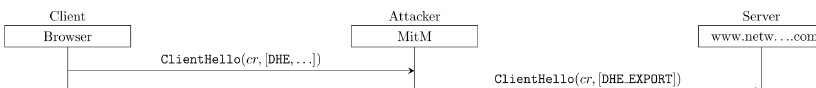 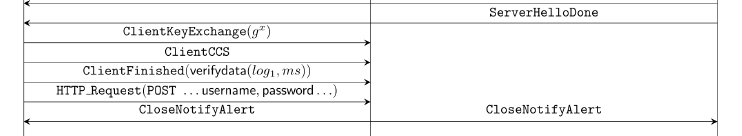 Cost estimates for bigger groups
For DHE_EXPORT connections
Connections between Chrome/Firefox/IE and 8.4% of websites can be broken offline( no forward secrecy)
For regular DHE, they need to break bigger groups
For academics, probably need to algorithmic improvements
For governments, 768 bits is definitely reachable.
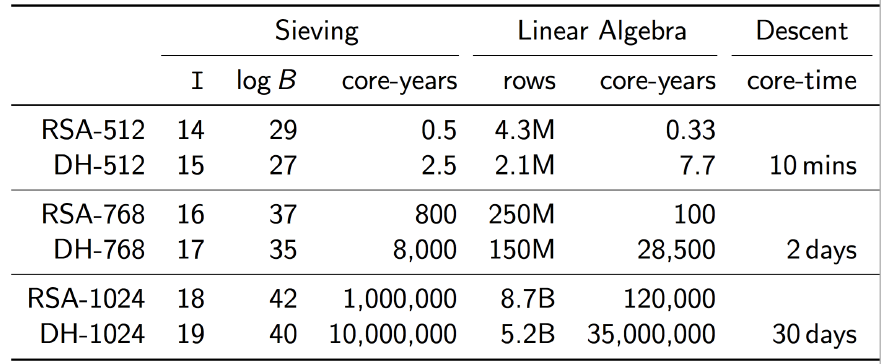 Decrypt the VPN traffic?
IKE key Exchange for VPNs/IPsec
IKE chooses Diffie-Hellman parameters from standardized set.
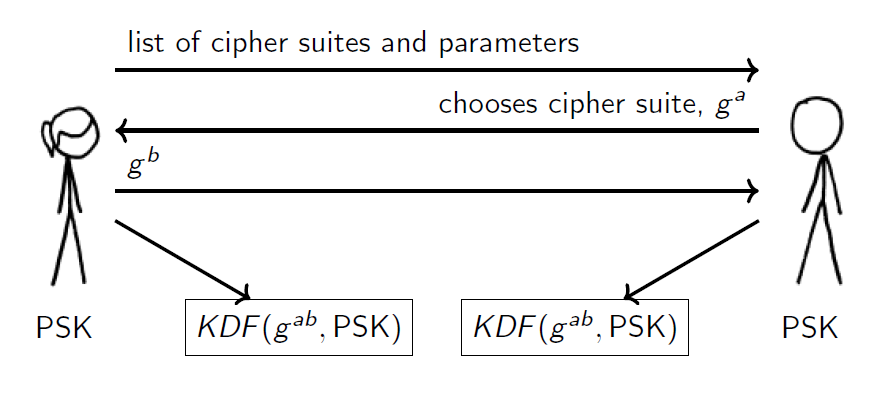 Decrypt the VPN traffic?
Find pre-Shared Key
Locate complete paired collect
Locate both IKE and ESP traffic
Have collection sites do surveys for the IP’s
Find better quality collect with rich metadata
Refer to NSA VPN Attack Orchestration in the paper
Decrypt the VPN traffic?
It seems plausible!









A 1024-bit DH break is a parsimonious explanation for NSA’s large-scale passive decryption of VPN traffic.
A well-designed “implant” would have fewer requirements.
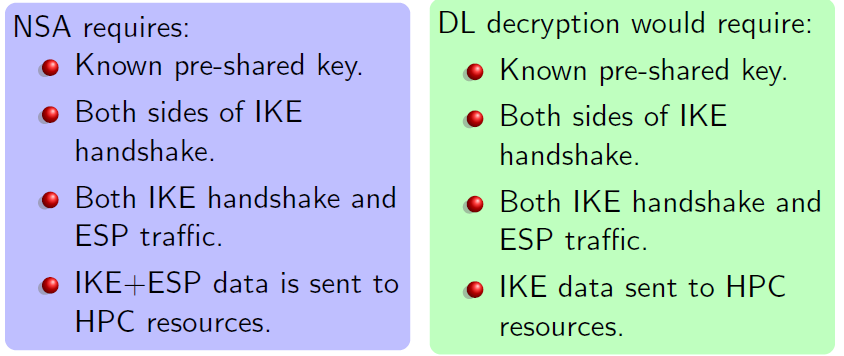 Impact of breaking bigger groups
IKEv1, IKEv2, SSH all use 768-bit/1024-bit groups
6% of IKEv2 servers use Oakley 1 (768-bits)
64% of IKEv2 servers use Oakley 2 (1024-bits)
26% of SSH servers use Oakley 2 (1024-bits)
13% of HTTPS servers use 1024-bit Apache group
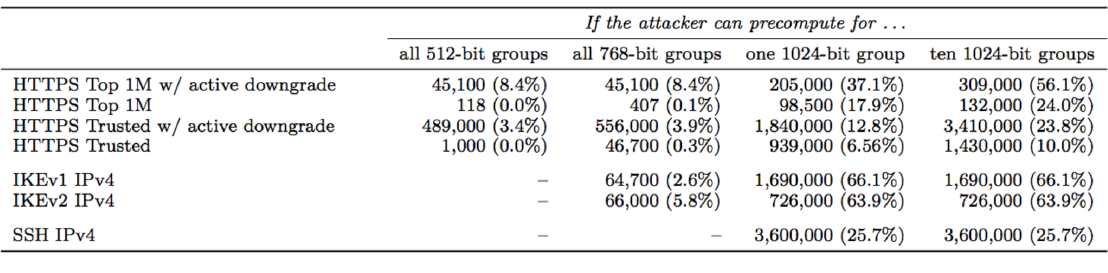 Parameter reuse for 1024-bit Diffie-Hellman
Precomputation for a single 1024-bit prime allows passive decryption of connections to 66% of VPN servers and 26% of SSH servers
    in Oakley Group 2

Precomputation for a second common 1024-bit prime allows passive decryption for 18% of top 1M HTTPS domains
   in Apache 2.2
Solutions
Logjam Mitigation 
Security updates to major TLS libraries, web browsers, websites, mail servers
Disable 512-bit, then 768-bit, then 1024 bit
They recommend 2048-bit safe primes
Major browsers have raised minimum DH lengths:
IE, Chrome, Firefox to 1024 bits
Safari to 768 bits
TLS 1.3 draft anti-downgrade mechanism
Solutions
1024-bit discrete log within range for governments
Parameter reues allows wide-scale passive decryption
Mitigations
Move to elliptic curve cryptography
If ECC is not an option, use 2048 bit primes.
If 2048 bit primes are not an options, generate a fresh 1024 bit prime.
A new protocol: TLS 1.3
Stronger key exchanges, fewer options
DCDHE and DHE by default, no RSA key transport
Fixed DH groups (>2047 bits) and EC curves (>255 bits)
Only AEAD ciphers(AES-GCM), no CBC, no RC4
Signatures, session keys bound to handshake parameters
Server signature covers ciphersuite (preventing Logjam)
Faster
Lower latency with 1 round-trip
Questions
Logjam is an active TLS MIMT (         ) Attack to 512-bit DHE (       )-grade cipher suites.

The number field sieve algorithm for discrete log consists of a precomputation stage and an individual log computation stage. What is “four steps” in the stages?

With a decent implementation, the computation takes an average of 70 sec. How can attacker work around this delay?